Chào mừng quý thầy cô và các em học sinh đến với tiết Âm nhạc
Trò chơi: Quan sát hình ảnh đoán tên nhạc cụ?
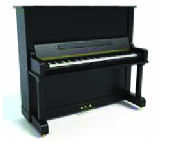 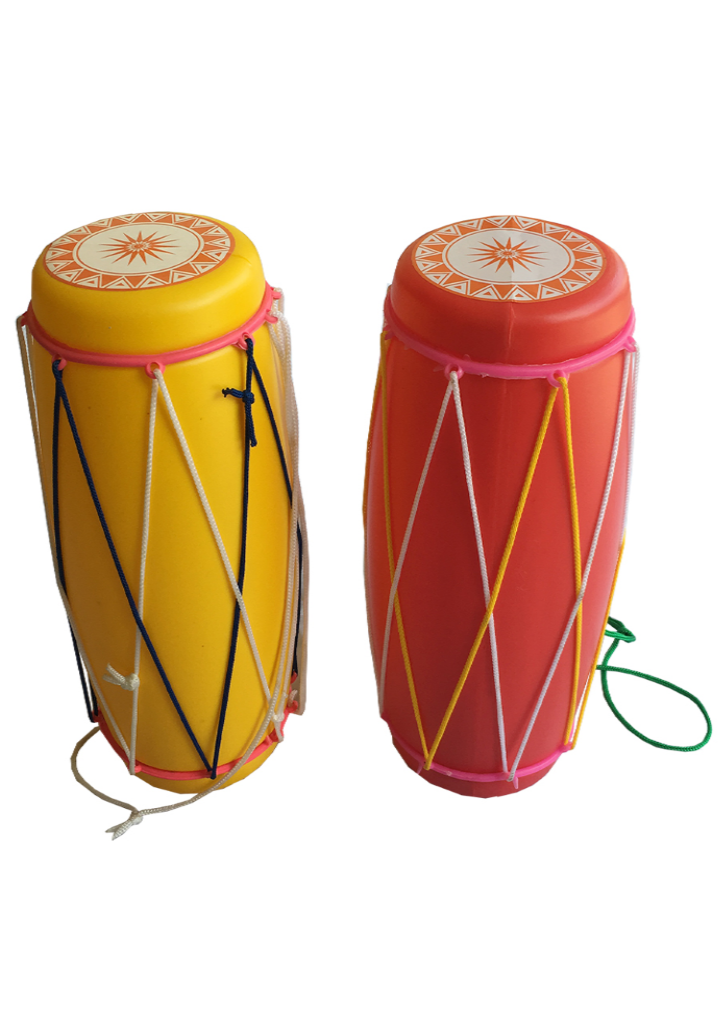 TIẾT 7
* Thường thức âm nhạc đàn bầu việt nam
* Vận dụng - Sáng tạo
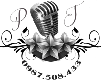 Thường thức âm nhạc Đàn bầu Việt Nam
* Giới thiệu đàn bầu
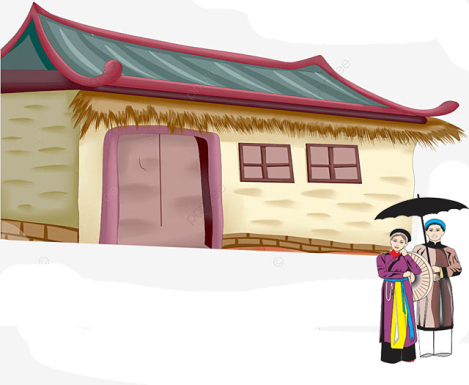 - Em thấy gì trong hình ảnh?
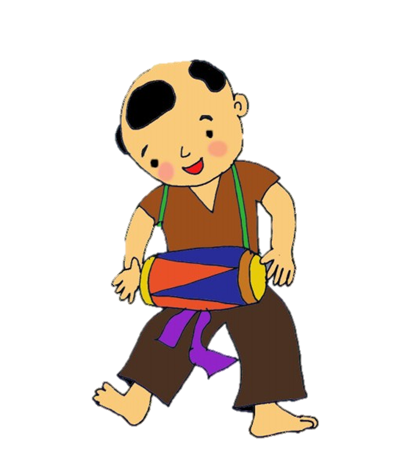 Nghe đàn bầu bài Trống cơm - Dân ca quan họ Bắc Ninh
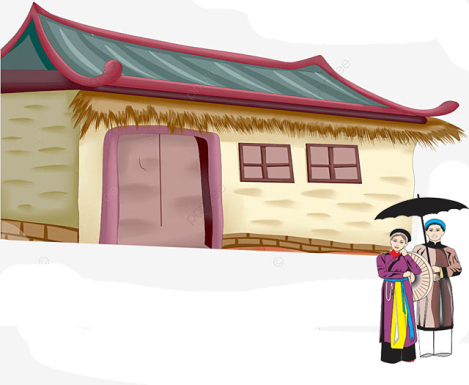 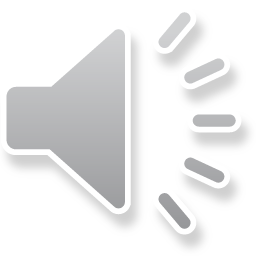 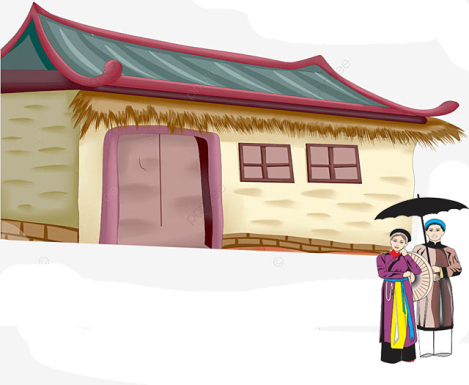 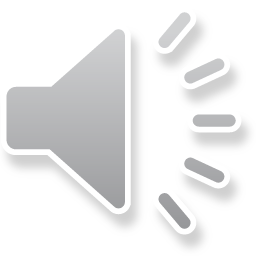 Câu 1:Em nghe thấy âm thanh của tiếng đàn gì trong bản nhạc?
Câu 2: Tên của bản nhạc em vừa được nghe là gì?
Nghe nhạc, vận động nhịp nhàng.
Trò chơi: Nghe giai điệu đoán tên nhạc cụ
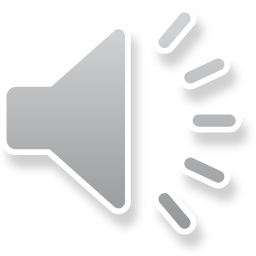 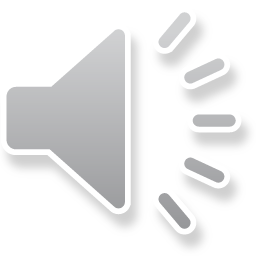 * Nghe và gõ theo hình tiết tấu
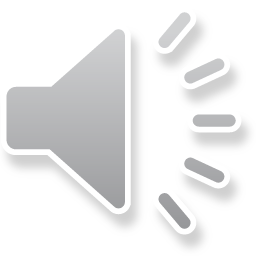 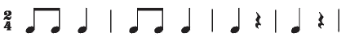 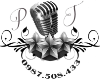 * Hát kết hợp vận động phụ hoạ bài 
Con chim chích choè
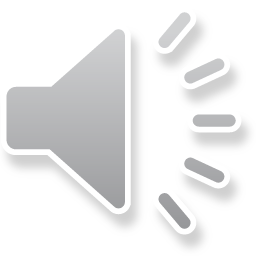 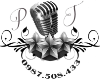 Em thấy gì trong tranh?
Nghe, quan sát gõ mẫu theo nhịp bài Múa sạp
Nghe và gõ theo nhịp bài Múa sạp
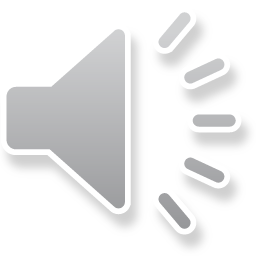 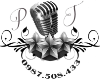 Quan sát tranh cho biết chúng ta đã học những nội dung gì?
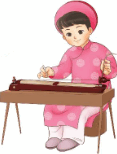 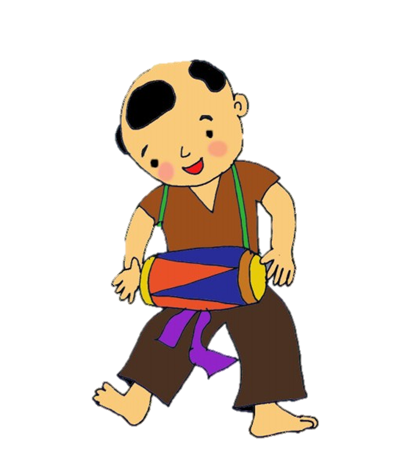 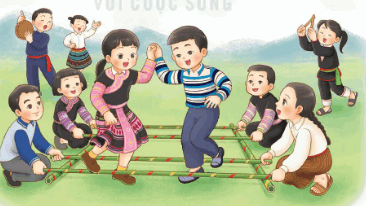 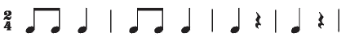